ВИКОРИСТАННЯ ІНТЕРАКТИВНИХ МЕТОДІВ ЯК ЗАСОБУ ФОРМУВАННЯ НАВЧАЛЬНО-ПІЗНАВАЛЬНОЇ КОМПЕТЕНТНОСТІ УЧНІВ НА УРОКАХ УКРАЇНСЬКОЇ МОВИ І ЛІТЕРАТУРИ
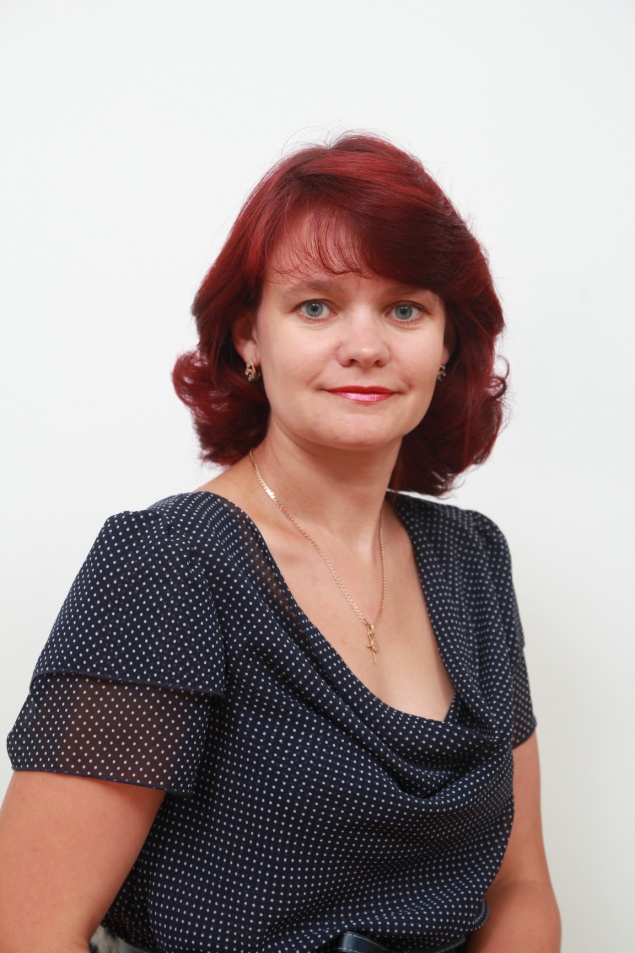 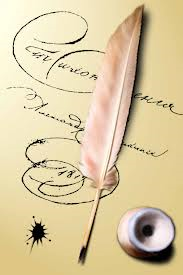 З досвіду роботи
учителя української
мови і літератури
Монастириської загально-
освітньої школи І-ІІІ ступенів
Батіг Наталії Іллівни
БАТІГ НАТАЛІЯ ІЛЛІВНА
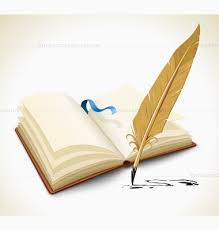 Освіта вища
Закінчила Переяслав-Хмельницький державний педагогічний інститут у 1994 році
Педагогічний стаж роботи 20 років Працюю у Монастириській загальноосвітній школі І-ІІІ ступенів з 1994 року
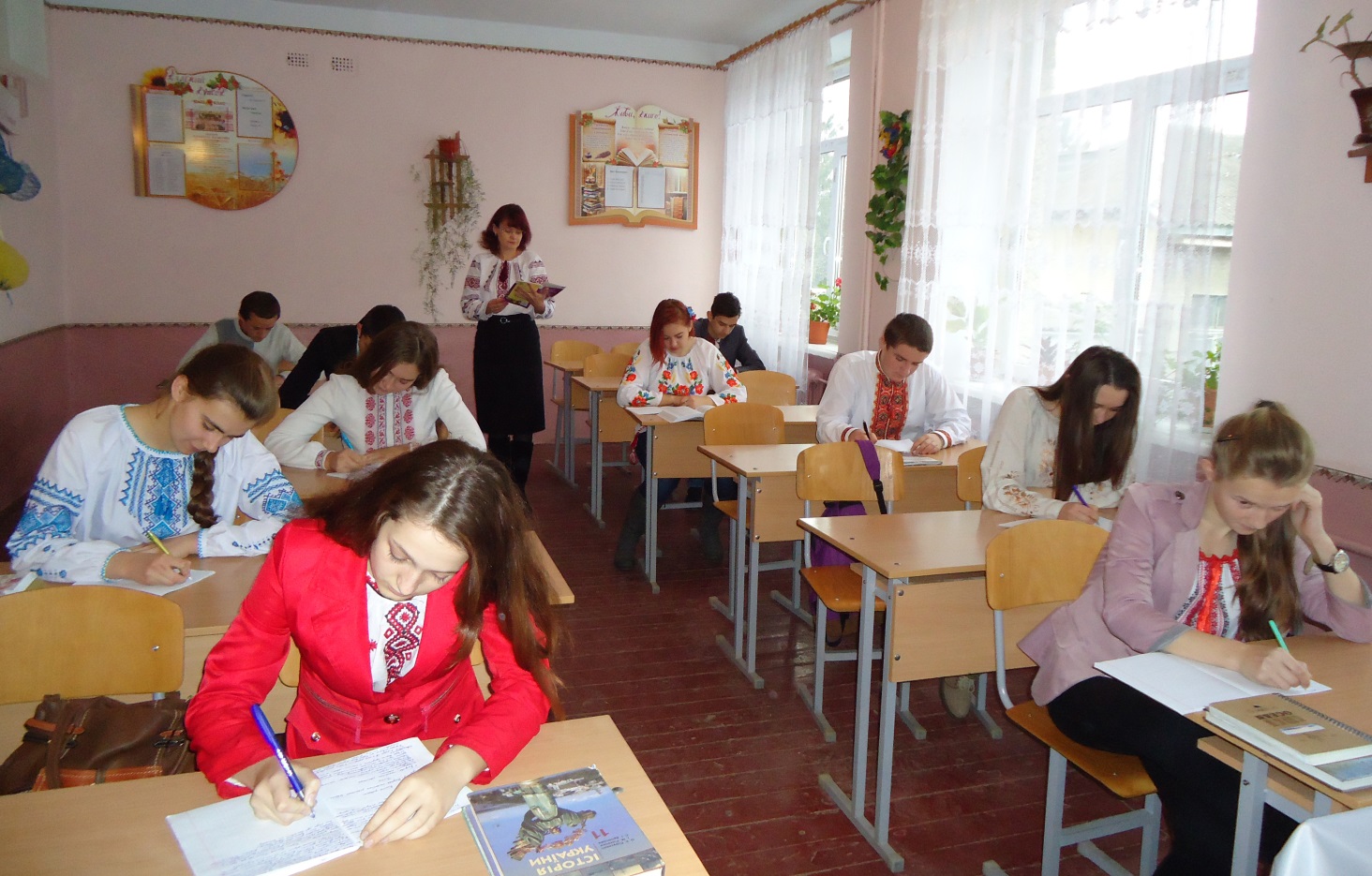 ЖИТТЄВЕ КРЕДО

Любити життя і цінувати кожну його хвилину, 
нести радість, у книгах шукати істину, 
у людях – мудрість.
ПЕДАГОГІЧНЕ КРЕДО

Учень не амфора, яку треба наповнити знаннями, а факел, який треба запалити.
                                     К. Ушинський
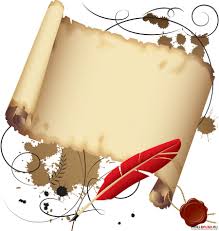 2
3
4
1
5
Обсяг інформації, необхідної для праці та життя освіченої людини, постійно зростає, постає завдання: сформувати потребу опановувати нові знання самостійно, застосовувати їх на практиці.
Актуалізується роль уміння здобувати інформацію з різних джерел, засвоювати, поповнювати, оцінювати її, застосовувати способи пізнавальної  творчої  діяльності.
Соціальне замовлення: виховати активну, творчу особистість, конкурентноспроможну у сучасному світі.
Інтерактивні методи дозволяють створити комфортні умови навчання, при яких учень відчуває свою успішність, інтелектуальну спроможність, сформувати навчально-пізнавальну компетентність.
Мета української системи освіти: створити умови для розвитку і самореалізації кожної особистості, сформувати покоління, здатні навчатися упродовж  усього життя.
АКТУАЛЬНІСТЬ ПРОБЛЕМИ
СТАВЛЮ ЗАВДАННЯ:
Сформувати конкурентноспроможну,  креативну особистість, здатну
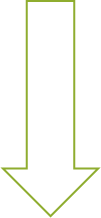 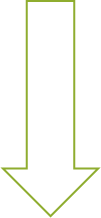 Мотивувати здійснення успішної самостійної навчально-пізнавальної діяльності (поведінковий компонент)
Провадити власну навчально-пізнавальну діяльність (когнітивний компонент)
Організувати та здійснювати навчально-пізнавальну діяльність (операційно-діяльнісний компонент)
ВПРОВАДЖУЮ
Інтерактивні технології
(О. Пометун, Л. Пироженко)
ЕЛЕМЕНТИ ПЕДАГОГІЧНИХ ТЕХНОЛОГІЙ, ЩО ФОРМУЮТЬ НАВЧАЛЬНО-ПІЗНАВАЛЬНУ КОМПЕТЕНТНІСТЬ
Технологію особистісно орієнтованого 
навчання (І. Якиманська)
Створення ситуації успіху 
(А. Бєлкін)
Інформаційно-комп’ютерні технології
(А. Єршов)
Вважаю, що
Формування навичок толерантного 
спілкування, вміння аргументувати свою 
точку зору, знаходити альтернативне 
рішення проблеми
У роботі задіяні
 всі учні класу
Кожна дитина
має можливість
пропонувати свою думку
Створюється 
“ситуація успіху”
ІНТЕРАКТИВНІ
ТЕХНОЛОГІЇ 
МАЮТЬ 
ПЕРЕВАГИ:
За короткий час 
опановується багато
нового матеріалу
Учні вчаться 
працювати у команді
Формується доброзичливе 
ставлення до опонента
МЕТОДИ ТА ПРИЙОМИ ІНТЕРАКТИВНОГО НАВЧАННЯ ВИКОРИСТОВУЮ НА РІЗНИХ ЕТАПАХ УРОКУ
Забезпечення емоційної готовності учнів до уроку;
мотивація навчальної діяльності
Актуалізація опорних знань
Формування нових знань та умінь
ПІДСУМОК УРОКУ
Рефлексійна анкета,

«Коло ідей»,

«Час похвали»,

«Запитання в подарунок»
Інтерактивні вправи «Кольоровий настрій», «Комплімент», «Посмішка».

«Незакінчене речення», «Мозкова атака», хвилинка позитивного настрою, художнє завдання
«Спіймай помилку»

«Ти мені – я тобі»

Мовленнєва розминка

«Бліц-турнір»

«Зустріч з автором»
Інтерактивні вправи:
«Я – редактор», «Подорож вулицями Синонімів»,
«Навчаючи – учусь»,
опорні схеми,
міні-диктанти,
ігрові завдання,
казкові елементи
МОЯ ПЕДАГОГІЧНА МАЙСТЕРНЯ
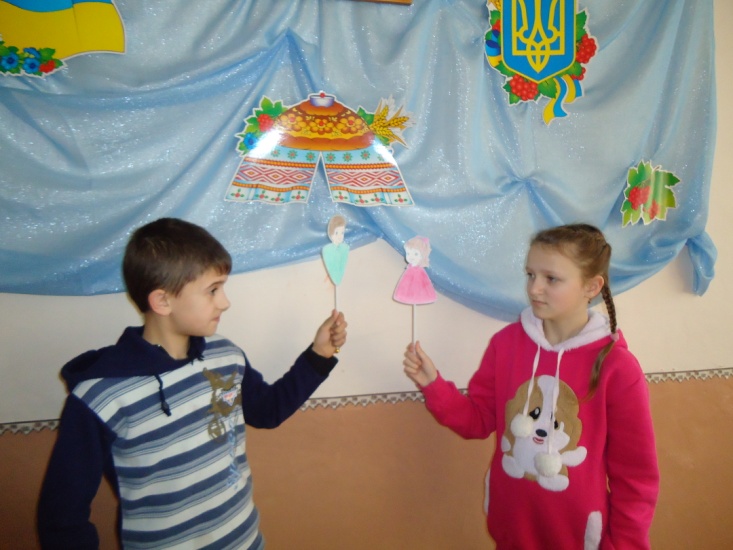 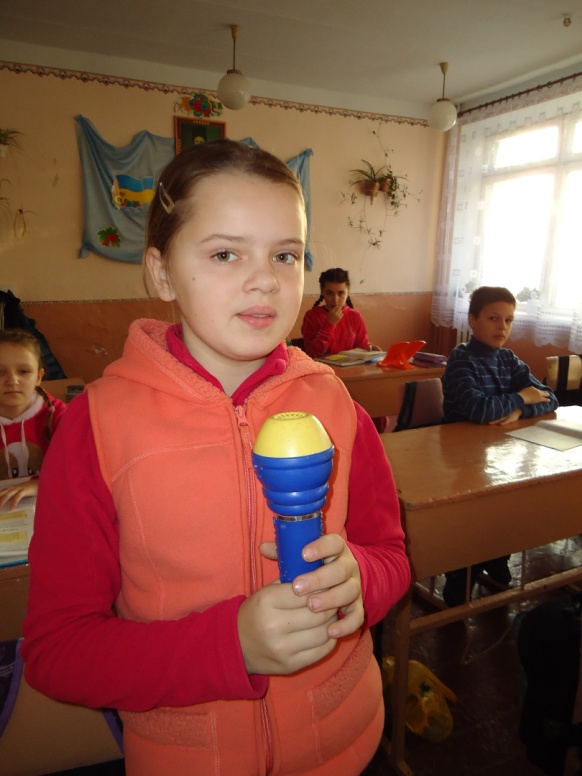 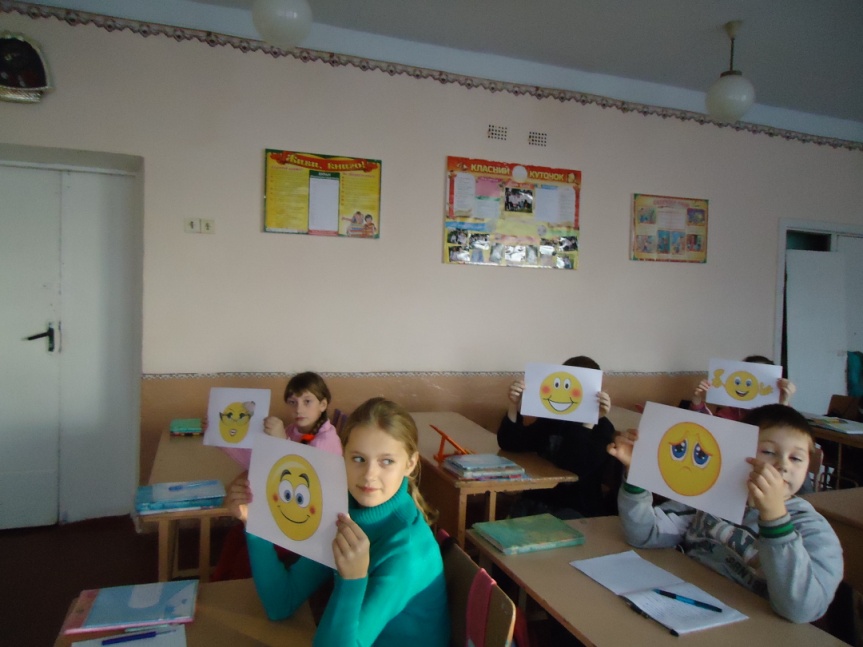 «МІКРОФОН»
«ТИ МЕНІ – Я ТОБІ»»
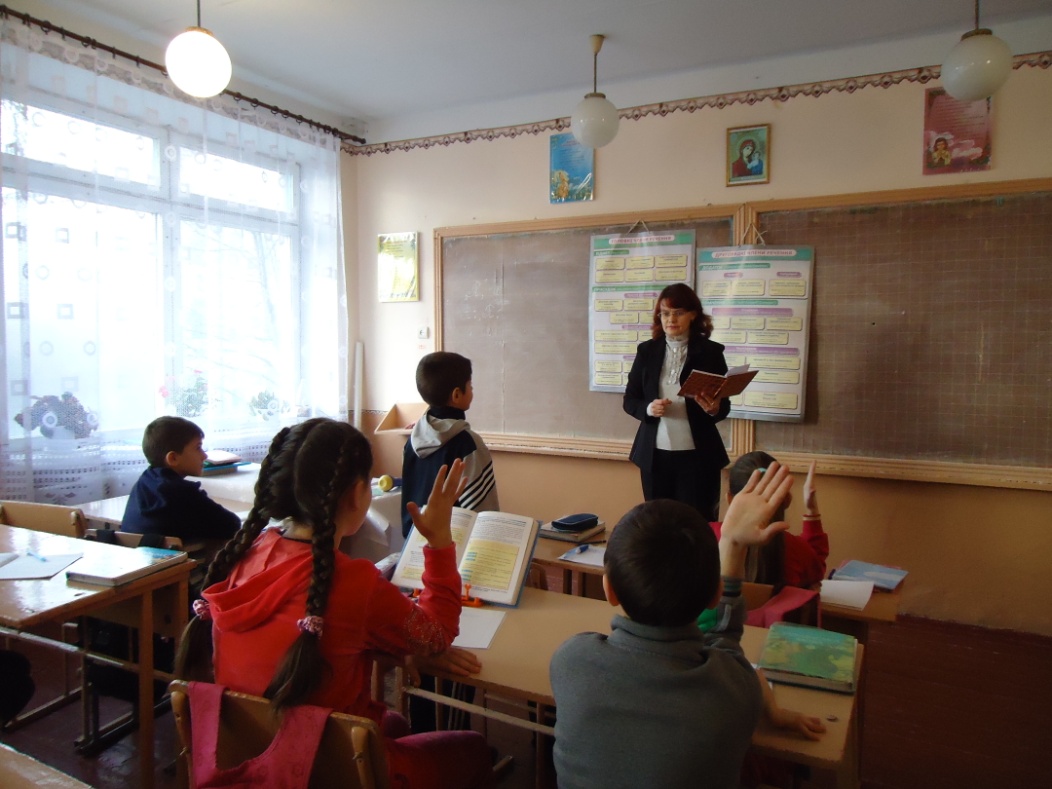 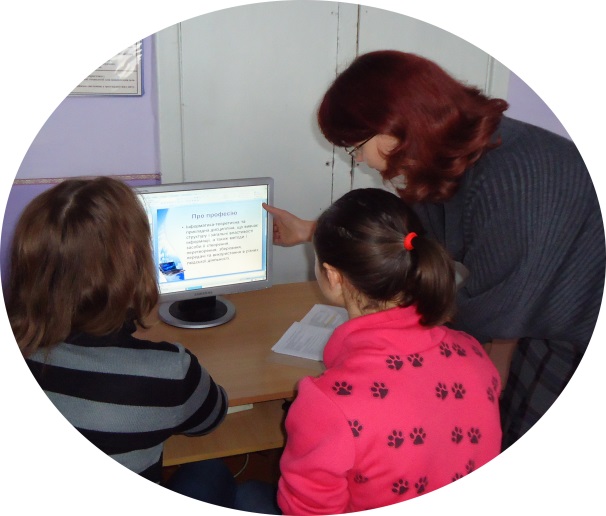 «ПОСМІШКА»
ВИКОРИСТАННЯ   ікт
«МОЗКОВА АТАКА»
МОЯ ПЕДАГОГІЧНА МАЙСТЕРНЯ
Робота в групах
Робота в парах
Індивідуальні консультанції
Індивідуальна робота
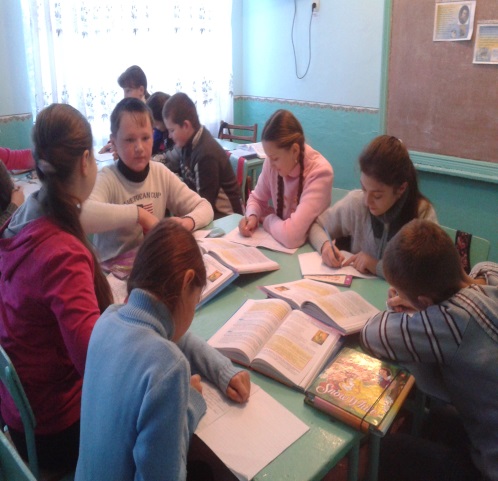 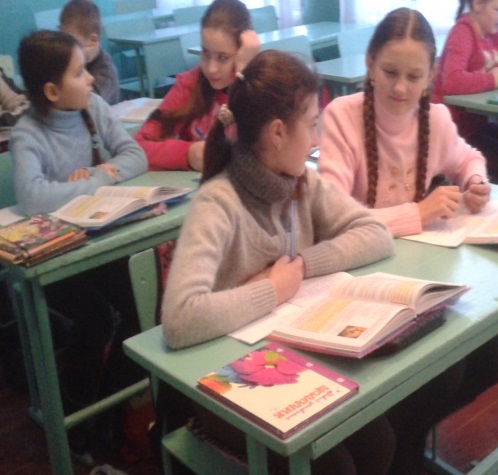 Практикую роботу учнів у парах, групах
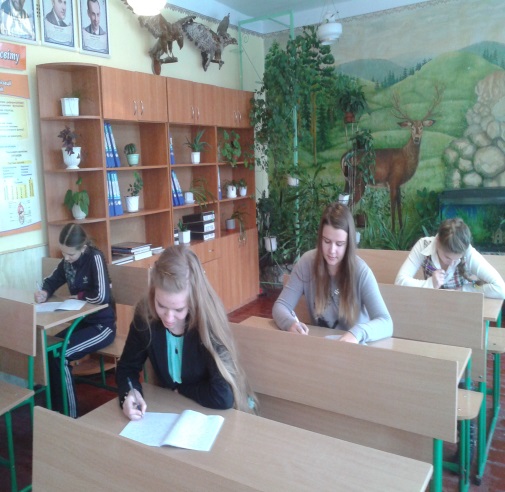 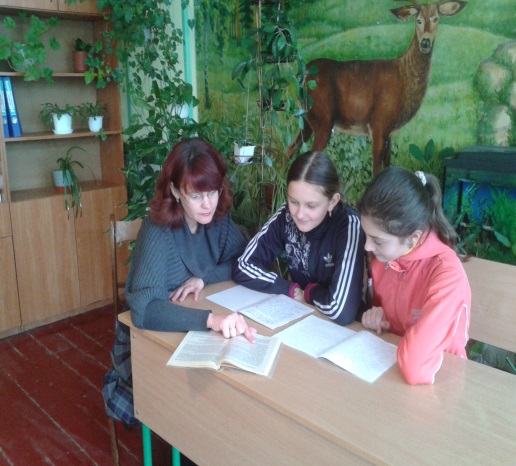 ІНТЕРАКТИВНІ МЕТОДИ ВИКОРИСТОВУЮ У ПОЗАКЛАСНІЙ РОБОТІ
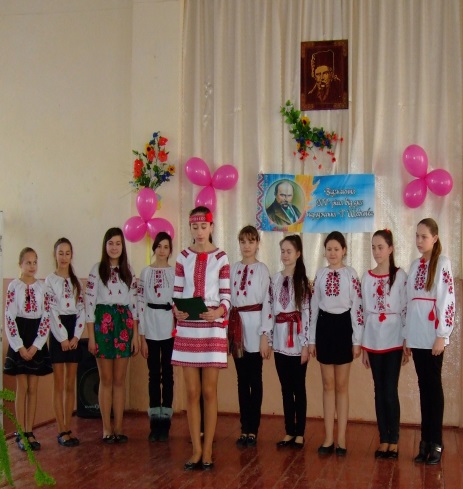 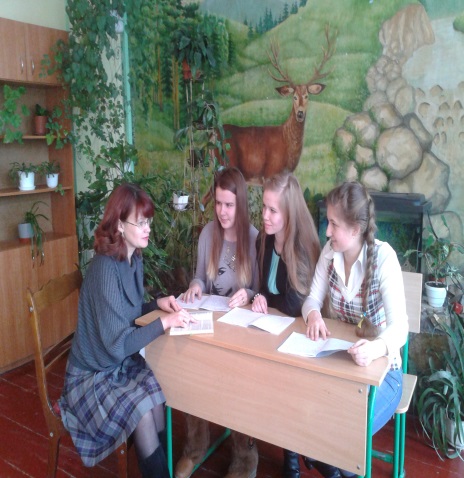 ПОЗАКЛАСНА РОБОТА З УКРАЇНСЬКОЇ МОВИ ТА ЛІТЕРАТУРИ
РОБОТА З ФІЛОЛОГІЧНО ОБДАРОВАНИМИ ДІТЬМИ
ТЕМАТИЧНІ ВИХОВНІ ЗАХОДИ
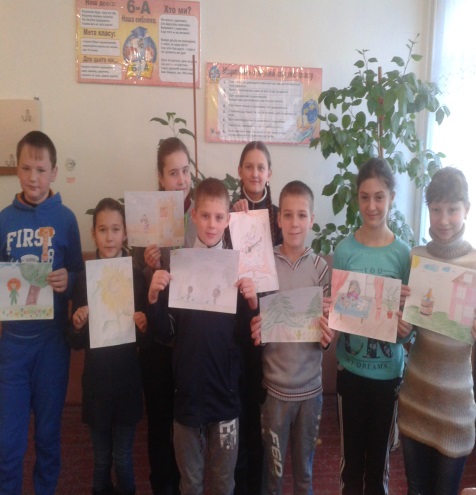 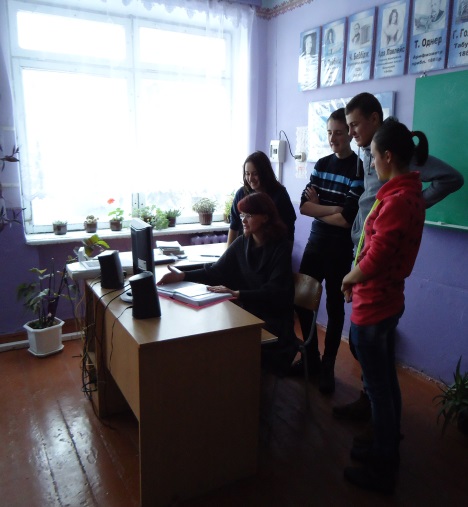 МОВНІ ТА ЛІТЕРАТУРНІ КОНКУРСИ
ДОСЛІДНИЦЬКА РОБОТА
ДОСЯГНУТІ РЕЗУЛЬТАТИ
Результативність використання інтерактивних технологій
Активність 
під час відповідей
Активність під час підготовки
Критерії
Позитивні зміни в якості знань учнів
Емоційний стан дитини
Кількість 
оцінок на уроці
Кожен для себе почерпнув
 необхідне
ПОЗИТИВНІ ЗМІНИ В ЯКОСТІ ЗНАНЬ УЧНІВ
ВІД ТВОРЧОГО УЧИТЕЛЯ – ДО ТВОРЧОГО УЧНЯ
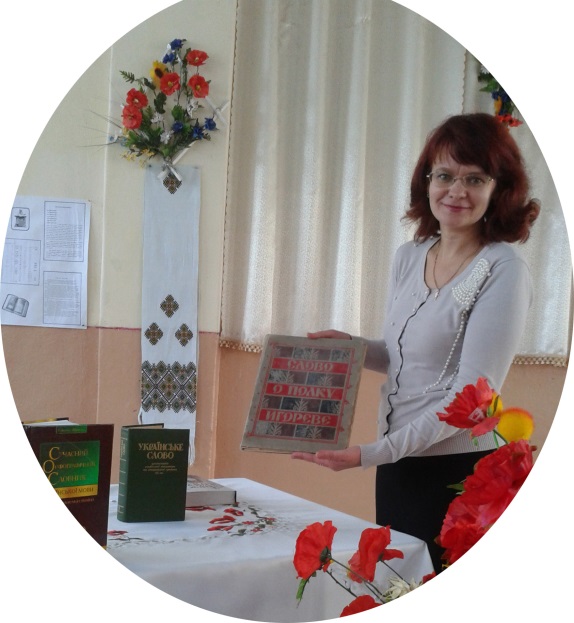 Зубач Наталія
Переможець районного фестивалю “Свята Покрова”
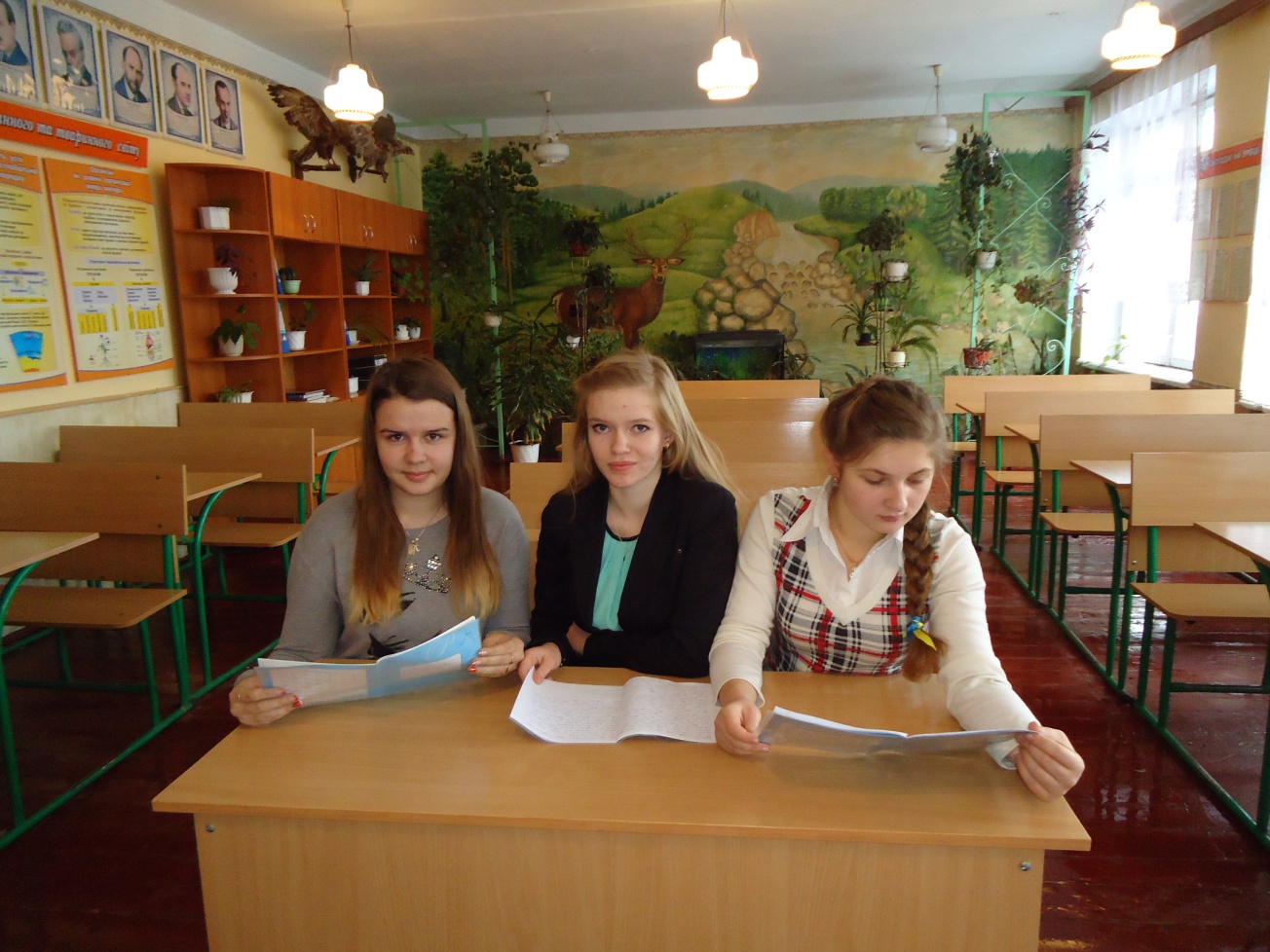 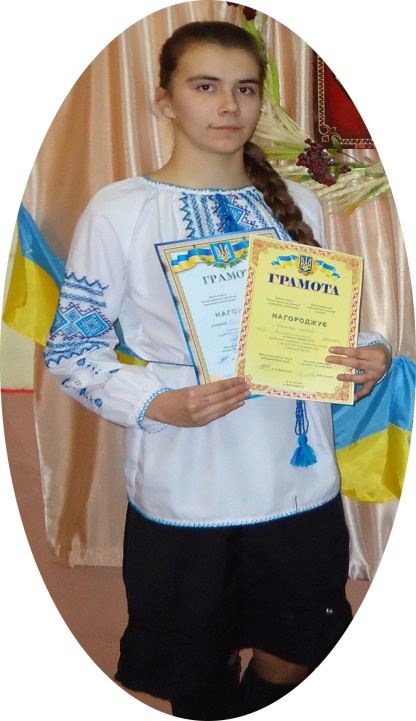 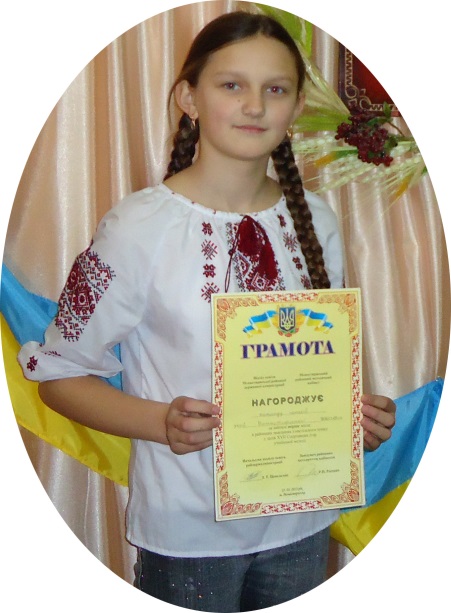 Переможець І етапу конкурсу «Учитель року» (2006р., 2015р.)
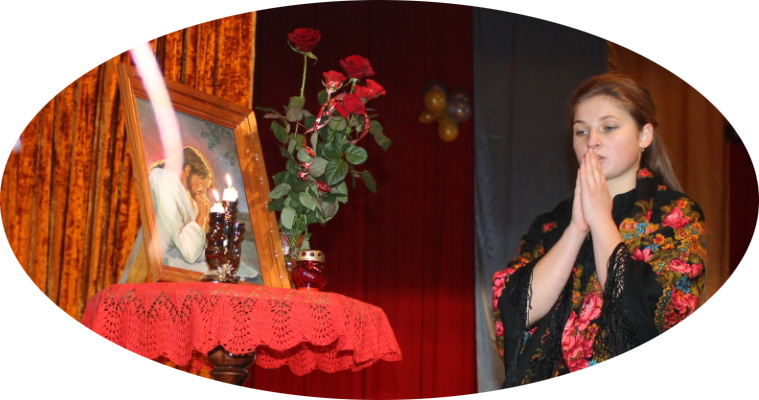 Гнаткович Уляна

Переможець ІІ етапу Всеукраїнської олімпіади з української мови і літератури
Тиліщак Марія
Переможець ІІ етапу Міжнародного конкурсу 
ім. П. Яцика
Шпак Ольга
Переможець районного фестивалю «Тарасовими шляхами»
УЧИТЕЛЬСЬКИЙ P. S.
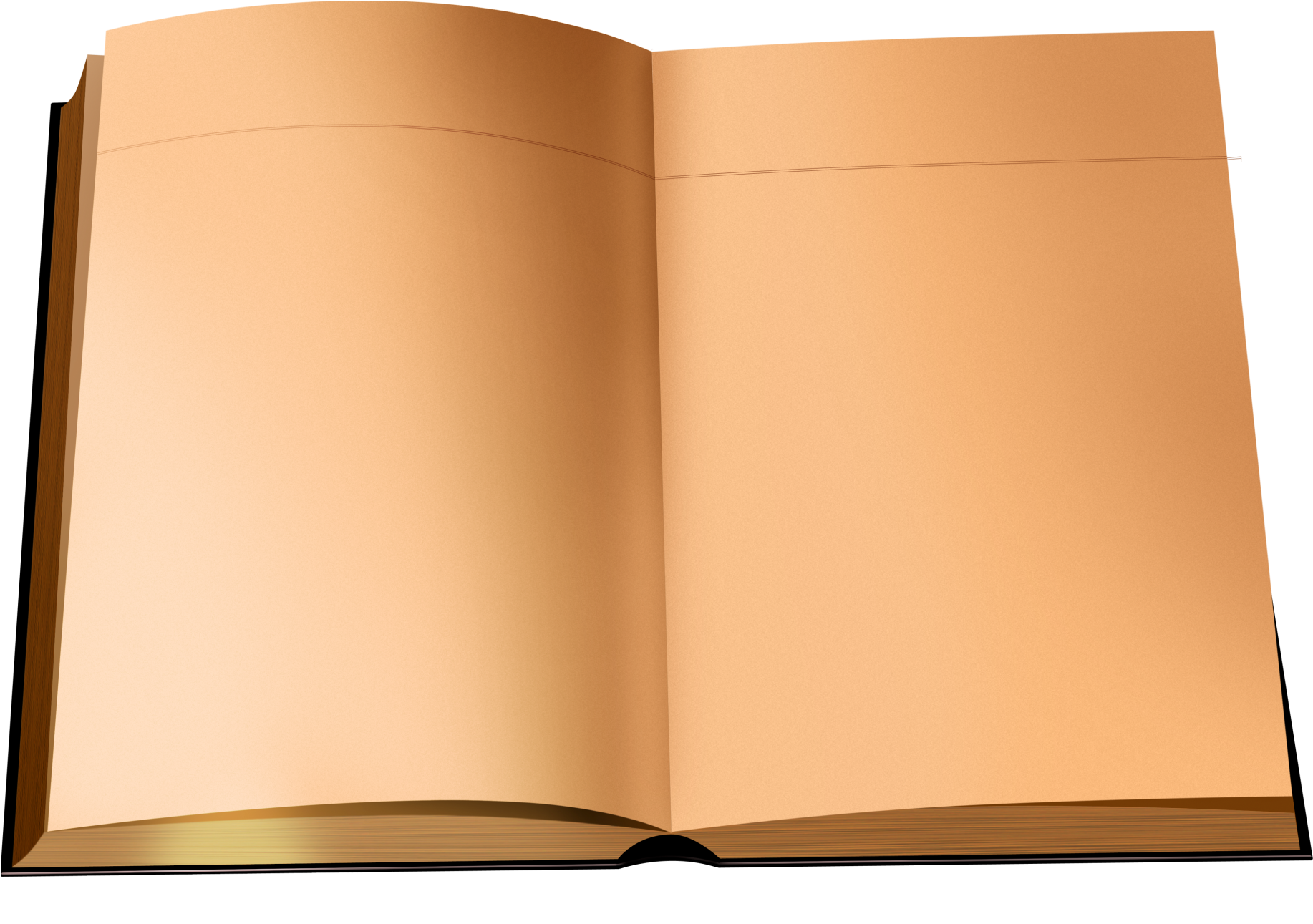 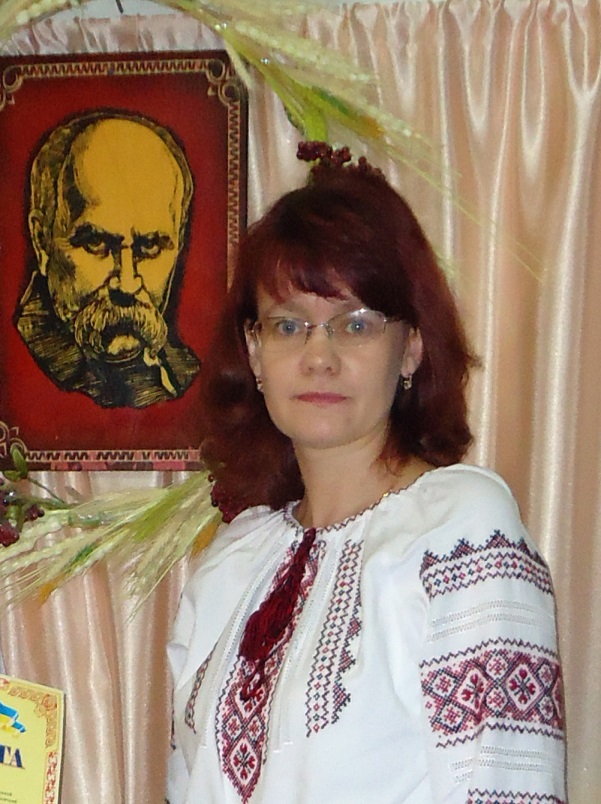 Учителю суджено бути пошуковцем, винахідником, а відтак, слід сповна усвідомити сутність змін, які приносить новий час, аби підготувати людину до життя в нинішньому столітті.
    Від здатності вчителя дати гідну відповідь на виклики XXI століття залежатимуть долі мільйонів поки що маленьких українців, та й, власне, майбутнє самої України.
Я не намагаюсь стати кращою за інших, я прагну стати кращою за себе.